ПРВИ СРПСКИ УСТАНАК
https://www.youtube.com/watch?v=tvSPEpFzh4s
17.02.2017.
Душанка Пивнички           ОШ ,,Здравко Гложански" Бечеј
ШТА ЈЕ ПРЕТХОДИЛО УСТАНКУ?
ПОЧЕТКОМ XIX ВЕКА У СРБИЈИ СУ ВЛАДАЛЕ ДАХИЈЕ
ОНИ СУ БИЛИ СТАРЕШИНЕ ЈАНИЧАРА
ВЛАДАЛИ СУ САМОСТАЛНО, НИСУ ПРИЗНАВАЛИ ВЛАСТ СУЛТАНА
БИЛИ СУ ВЕОМА СУРОВИ И ЖИВОТ СРБА ЈЕ ПОСТАО НЕПОДНОШЉИВ
17.02.2017.
Душанка Пивнички           ОШ ,,Здравко Гложански" Бечеј
БЕОГРАДСКИ ПАШАЛУК  ПОДЕЛИЛИ СУ ИЗМЕЂУ СЕБЕ ДАХИЈЕ:- АГАНЛИЈА, - КУЧУК-АЛИЈА, - МУЛА ЈУСУФ И - МЕХМЕД-АГА ФОЋИЧ.
17.02.2017.
Душанка Пивнички           ОШ ,,Здравко Гложански" Бечеј
КАКО СЕ СРПСКИ НАРОД БОРИО ПРОТИВ ДАХИЈА?
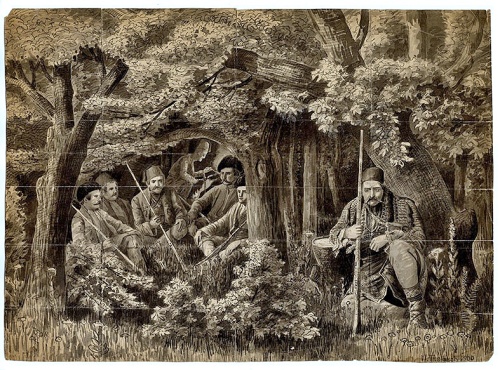 СРБИ СУ СЕ ОДМЕТАЛИ У ХАЈДУКЕ
ПОДИЗАЛИ СУ БУНЕ И УСТАНКЕ
Душанка Пивнички           ОШ ,,Здравко Гложански" Бечеј
17.02.2017.
ШТА ЈЕ БИО ПОВОД ПРВОМ СРПСКОМ УСТАНКУ?
ЗБОГ СВЕ ТЕЖЕГ ЖИВОТА, СРБИ СУ ПОЧЕЛИ ДА ОРГАНИЗУЈУ УСТАНАК
ДАХИЈЕ СУ САЗНАЛЕ ЗА ОВЕ ПРИПРЕМЕ
ДА БИ СПРЕЧИЛЕ УСТАНАК, ДАХИЈЕ ОРГАНИЗУЈУ СЕЧУ КНЕЗОВА
ВЕЋИ ДЕО ИСТАКНУТИХ СРБА ЈЕ ПОГУБЉЕН
https://www.youtube.com/watch?v=rTZ6gcG4AAc
Душанка Пивнички           ОШ ,,Здравко Гложански" Бечеј
ПОСТАВКА У МУЗЕЈУ У ВАЉЕВУ
17.02.2017.
Душанка Пивнички           ОШ ,,Здравко Гложански" Бечеј
ОВАЈ ДОГАЂАЈ САМО ЈЕ УБРЗАО ПОЧЕТАК УСТАНКА
14. ФЕБРУАРА 1804. ГОДИНЕ У СЕЛУ ОРАШАЦ, У ШУМАДИЈИ, ОКУПИЛИ СУ СЕ НАЈУГЛЕДНИЈИ СРБИ
ДОНЕТА ЈЕ ОДЛУКА ДА СЕ ПОДИГНЕ УСТАНАК ПРОТИВ ДАХИЈА
ЗА ВОЂУ ЈЕ ИЗАБРАН 
ЂОРЂЕ ПЕТРОВИЋ КАРАЂОРЂЕ
https://www.youtube.com/watch?v=vOTVX-ea_3k
Душанка Пивнички           ОШ ,,Здравко Гложански" Бечеј
17.02.2017.
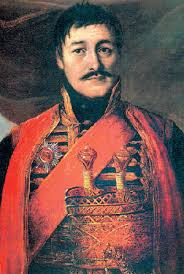 ЗБОР УСТАНИКА У ОРАШЦУ
ВОЖД ЂОРЂЕ ПЕТРОВИЋ КАРАЂОРЂЕ
Душанка Пивнички           ОШ ,,Здравко Гложански" Бечеј
17.02.2017.
БИТКЕ ПРВОГ СРПСКОГ УСТАНКА
1805. СУЛТАН ШАЉЕ БЕЋИР-ПАШУ ДА ПРЕГОВОРИМА УМИРИ УСТАНИКЕ, АЛИ ТО НИЈЕ УСПЕЛО
ДАХИЈЕ СУ ПОБЕГЛЕ ИЗ ПАШАЛУКА
СУЛТАН НАРЕЂУЈЕ НОВОМ БЕОГРАДСКОМ ПАШИ ДА УГУШИ УСТАНАК
ТУРСКА ВОЈСКА ЈЕ ПОТУЧЕНА У БОЈУ НА ИВАНКОВЦУ
17.02.2017.
Душанка Пивнички           ОШ ,,Здравко Гложански" Бечеј
СПОМЕН ПАРК ,,БОЈ НА ИВАНКОВЦУ“ ОПШТИНА ЋУПРИЈА
17.02.2017.
Душанка Пивнички           ОШ ,,Здравко Гложански" Бечеј
1806. ГОДИНЕ СУЛТАН ЈЕ ПОСЛАО ВЕЛИКУ ВОЈСКУ НА УСТАНИКЕ ИЗ БОСНЕ И НИША

УСТАНИЦИ СУ ПОТУКЛИ ОБЕ ВОЈСКЕ, БОСАНСКУ НА МИШАРУ, А НИШКУ НА УТВРЂЕЊУ ДЕЛИГРАД

1807. ГОДИНЕ ОСЛОБОЂЕН ЈЕ БЕОГРАД
17.02.2017.
Душанка Пивнички           ОШ ,,Здравко Гложански" Бечеј
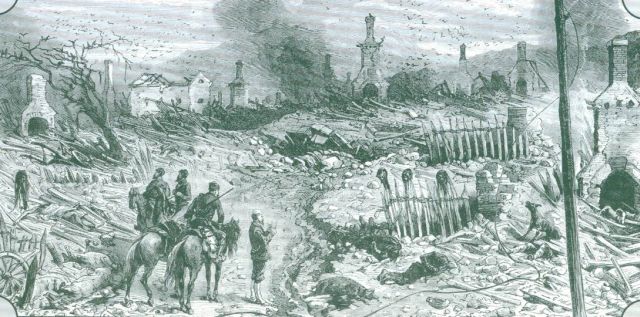 БИТКА НА УТВРЂЕЊУ ДЕЛИГРАД
БОЈ НА МИШАРУ
17.02.2017.
Душанка Пивнички           ОШ ,,Здравко Гложански" Бечеј
1809. ГОДИНЕ СРБИ СУ ДОЖИВЕЛИ ТЕЖАК ПОРАЗ НА ЧЕГРУ, У НЕГОТИНСКОЈ КРАЈИНИ
СРПСКА ВОЈСКА СЕ ХРАБРО ДРЖАЛА ПРЕД БРОЈЧАНО НАДМОЋНИЈОМ ТУРСКОМ ВОЈСКОМ
КАДА ЈЕ ВИДЕО ДА НЕЋЕ УСПЕТИ ДА ОДБРАНИ ПОЛОЖАЈ, ВОЈВОДА СТЕВАН СИНЂЕЛИЋ ЈЕ ДИГАО У ВАЗДУХ ЗАЛИХЕ МУНИЦИЈЕ ДА НЕ БИ ПАЛИ ЖИВИ У РУКЕ ТУРАКА
ПОГИНУЛИ СУ СРПСКИ БРАНИОЦИ, АЛИ И МНОГО ТУРАКА
https://www.youtube.com/watch?v=NOBIUePZN_g
17.02.2017.
Душанка Пивнички           ОШ ,,Здравко Гложански" Бечеј
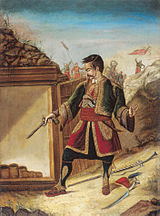 17.02.2017.
Душанка Пивнички           ОШ ,,Здравко Гложански" Бечеј
ДА БИ ЗАСТРАШИО СРБЕ, ТУРСКИ ПАША ЈЕ У ЗНАК ОСВЕТЕ И ОПОМЕНЕ НАРЕДИО ДА СЕ ОД ЛОБАЊА ПАЛИХ СРПСКИХ УСТАНАКА САГРАДИ ЋЕЛЕ КУЛА НА УЛАЗУ У НИШ. 
У ЋЕЛЕ КУЛУ СУ УЗИДАНЕ 952 ЛОБАЊЕ
ОНА И ДАНАС СТОЈИ КАО СИМБОЛ БОРБЕ СРБА ЗА НЕЗАВИСНОСТ
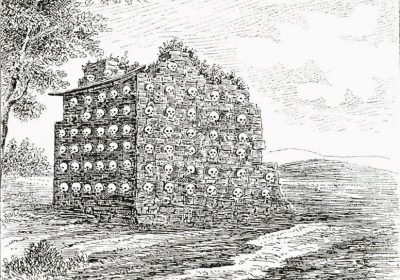 Душанка Пивнички           ОШ ,,Здравко Гложански" Бечеј
17.02.2017.
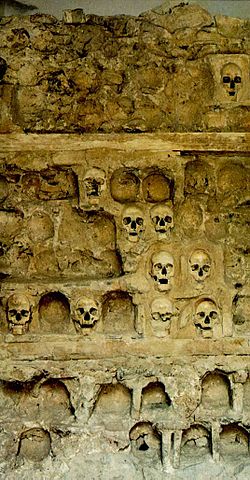 АЛФОНС ДЕ ЛАМАРТИН, ФРАНЦУСКИ ПУТОПИСАЦ ЈЕ ЗАПИСАО 1833. ПРИ ПОСЕТИ ЋЕЛЕ КУЛИ:
,,НЕК ,СРБИ САЧУВАЈУ ОВАЈ СПОМЕНИК!
ОН ЋЕ НАУЧИТИ ЊИХОВУ ДЕЦУ КОЛИКО ВРЕДИ НЕЗАВИСНОСТ ЈЕДНОГ НАРОДА, ПОКАЗУЈУЋИ ИМ ПО КАКВУ СУ ЈЕ ЦЕНУ ПЛАТИЛИ ЊИХОВИ ОЧЕВИ“
Душанка Пивнички           ОШ ,,Здравко Гложански" Бечеј
17.02.2017.
ПРВИ СРПСКИ УСТАНАК ЈЕ ТРАЈАО СКОРО 10 ГОДИНА
УСТАНИЦИ СУ УСПЕЛИ ДА ОСЛОБОДЕ ВЕЋИ ДЕО СРБИЈЕ
1813. ТУРЦИ НАПАДАЈУ СРБИЈУ СА ВЕЛИКОМ ВОЈСКОМ
УСТАНАК ЈЕ УГУШЕН, А СРБИЈА ЈЕ ПОНОВО ПАЛА ПОД ТУРСКУ ВЛАСТ
ТУРСКА ОДМАЗДА ЈЕ БИЛА СУРОВА И СТРАШАНА
КАРАЂОРЂЕ ЈЕ СА НЕКОЛИЦИНОМ ВОЂА УСТАНКА ПОБЕГАО У АУСТРИЈУ, А ОДАТЛЕ У РУСИЈУ
https://www.youtube.com/watch?v=a9BJKGhU_U8
17.02.2017.
Душанка Пивнички           ОШ ,,Здравко Гложански" Бечеј
ЈУНАЦИ ПРВОГ СРПСКОГ УСТАНКА
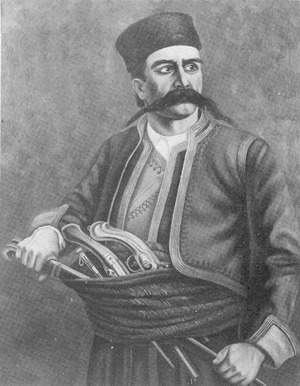 ИЛИЈА  БИРЧАНИН
СТРАДАО У СЕЧИ КНЕЗОВА
ЈАКОВ  НЕНАДОВИЋ
17.02.2017.
Душанка Пивнички           ОШ ,,Здравко Гложански" Бечеј
ЈУНАЦИ ПРВОГ СРПСКОГ УСТАНКА
ХАЈДУК ВЕЉКО ПЕТРОВИЋ
ПОГИНУО 1813.
,,ЖИВОТ ДАЈЕМ, КРАЈИНУ НЕ ДАЈЕМ“
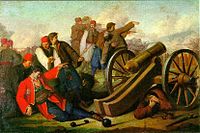 Душанка Пивнички           ОШ ,,Здравко Гложански" Бечеј
17.02.2017.
ЈУНАЦИ ПРВОГ СРПСКОГ УСТАНКА
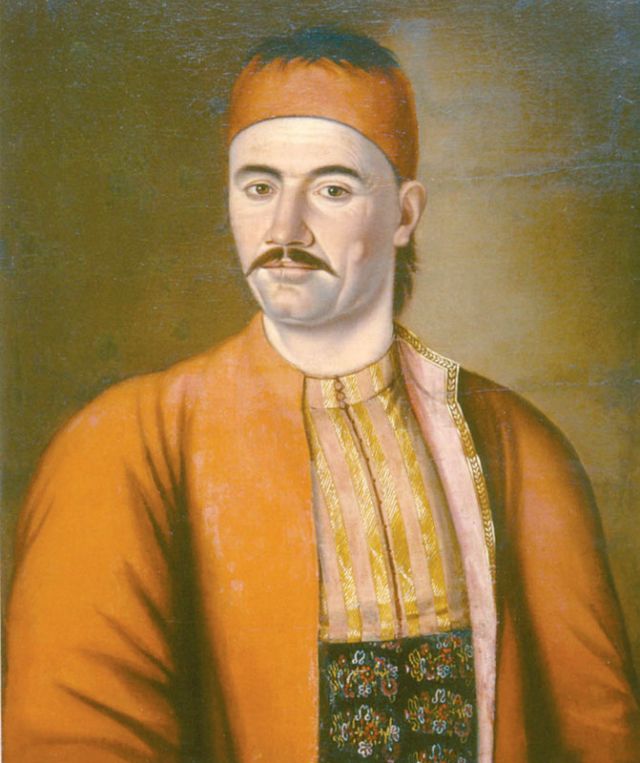 ПРОТА МАТЕЈА НЕНАДОВИЋ
ВОЈВОДА И ДИПЛОМАТА
ВОЈВОДА МИЛОШ ОБРЕНОВИЋ
17.02.2017.
Душанка Пивнички           ОШ ,,Здравко Гложански" Бечеј
ЈУНАЦИ ПРВОГ СРПСКОГ УСТАНКА
ФИЛИП ВИШЊИЋ
НАЈПОЗНАТИЈИ СРПСКИ ГУСЛАР И ТВОРАЦ СРПСКИХ НАРОДНИХ ПЕСАМА
Бој  на  Мишару
“Нити иде  Кулин капетане
        нити иде нити ће ти доћи,
        нит се надај нити га погледај, 
        Рани сина,пак шаљи на војску        Србија се умирит не може! “
17.02.2017.
Душанка Пивнички           ОШ ,,Здравко Гложански" Бечеј
ЈУНАЦИ ПРВОГ СРПСКОГ УСТАНКА
ДОСИТЕЈ ОБРАДОВИЋ 

ПРВИ СРПСКИ МИНИСТАР ПРОСВЕТЕ
ОРГАНИЗОВАО ШКОЛЕ, МИРИО И САВЕТОВАО УСТАНИЧКЕ ВОЂЕ, КАРАЂОРЂЕВ ЛИЧНИ СЕКРЕТАР И САВЕТНИК
https://www.youtube.com/watch?v=tENWN_KEKp0
17.02.2017.
Душанка Пивнички           ОШ ,,Здравко Гложански" Бечеј
ЈУНАЦИ ПРВОГ СРПСКОГ УСТАНКА
ВУК СТЕФАНОВИЋ КАРАЏИЋ

УЧЕСТВОВАО У ПРВОМ СРПСКОМ УСТАНКУ КАО ПИСАР И ЧИНОВНИК У НЕГОТИНСКОЈ КРАЈИНИ
17.02.2017.
Душанка Пивнички           ОШ ,,Здравко Гложански" Бечеј